足利清風高校へようこそ！
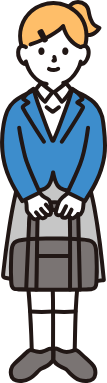 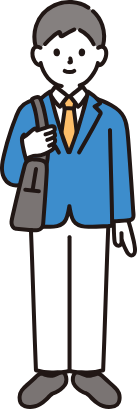 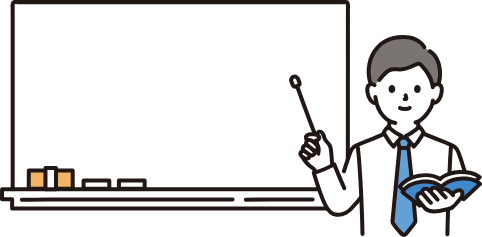 普通科の特徴
☆簿記が学べる
☆文理選択がある
☆少人数制授業がある
☆総合的な探究の時間
探究とは！？
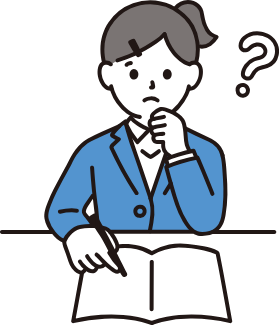 探究とは自分の考えをもち、
考えを共有したりコミュニケーションをとる
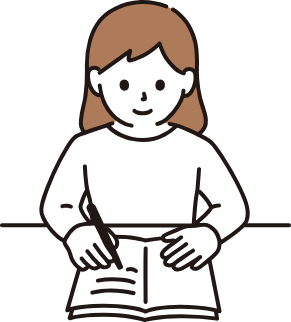 探究を学ぶ意味・メリット
＿＿＿＿＿＿＿＿＿＿＿＿______＿＿＿＿＿__＿＿＿＿＿＿＿＿
①　探究を行うなかで新しい発見や学びがあるということ

➁　コミュニケーション能力や想像力、感情を養える

③　「答えのない世界」を歩んでいくから
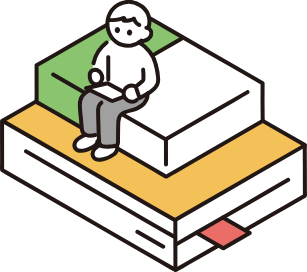 探究には、、　一つの決まった
正解がない!!
言い換えれば意見の数だけ正解がある
最終目標
学び楽しむ
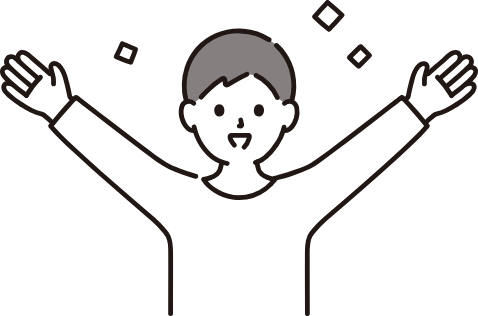 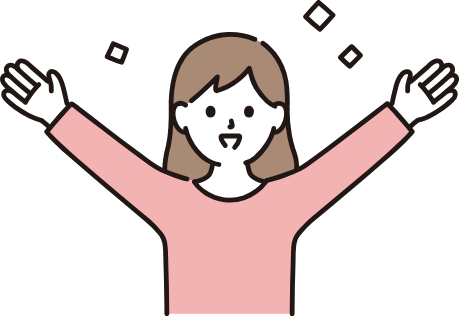 探究体験みんなで話し合いをしよう!
テーマ
「高校生としてなにをがんばりたいか」
ご清聴ありがとうございました！！